Table #2: Four-pillar chatbot strategy framework
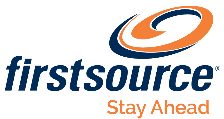 Delivering a memorable chatbot experience is no trivial task. It requires a multi-disciplinary approach with extensive planning around four important pillars: functionality, conversational intelligence, personality and interface .
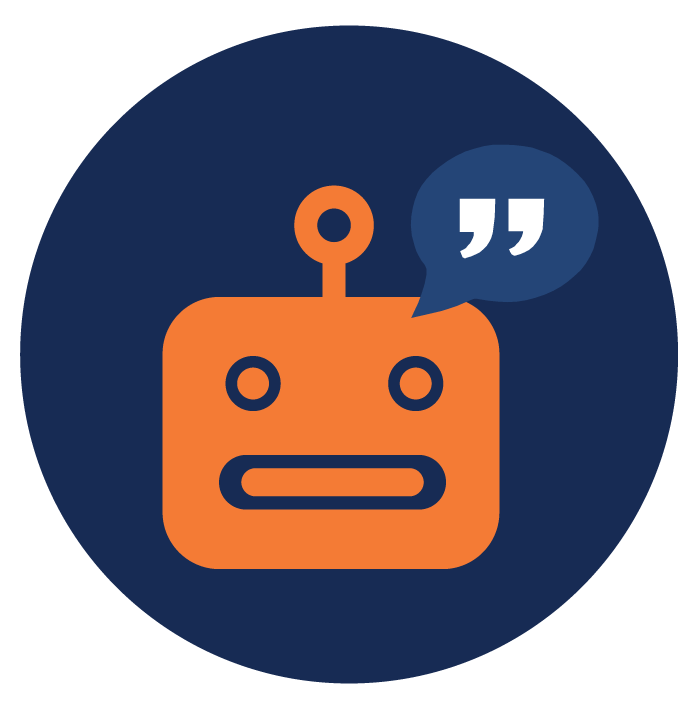